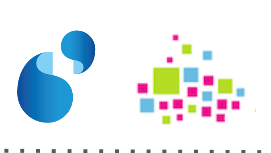 Groupe Urba ESR
Journée plénière
Plan
Ouverture de la journée - 10h
Rappel sur le fonctionnement du groupe - JD - 10h10
Bilan des ateliers existants :
Mega - VL + ED 10h20
Cartographie - VL + DH 10h40
Données - SH + ED 11h00
Evolution de l’architecture - PM - 11h20
Présentation des résultats de l’enquête - DC -14h 
Projet de pack de sensibilisation pour la gouvernance - JD -14h20
Discussion sur l’avenir du groupe - VL - 14h40
Retours d’expérience et ateliers - 15h - 16h30
Clôture de la journée -  16h30 -17h
Plan
Ouverture de la journée
Rappel sur le fonctionnement du groupe - JD
Bilan des ateliers existants :
Mega - VL + ED
Cartographie - VL + DH
Données - SH + ED
Evolution de l’architecture - PM 
Présentation des résultats de l’enquête - DC 
Projet de pack de sensibilisation pour la gouvernance - JD 
Discussion sur l’avenir du groupe - VL 
Retours d’expérience et ateliers
Clôture de la journée
Fonctionnement du groupe
Objectifs
Soutenir la communauté dans ses projets de cartographie et d’urbanisation
Mutualiser les pratiques, mais pas forcément les outils
Fusion historique des groupes CSIESR et AMUE
Périmètre : « Cartographie et Urbanisation au sein de l’ESR »
Toutes les couches, tous les établissements volontaires
Moyens 
Le groupe vit grâce à l’implication de ses membres
Création de sous-groupe pour des thématiques précises en fonction des besoins
Orientation livrable
Partage des livrables avec la communauté
Fonctionnement du groupe
Constat 
Certains groupes ont fonctionné, d’autres non
L’animation repose sur les épaules de quelques personnes
Décalage entre producteurs et consommateurs
-> Réflexions nécessaires sur les évolutions du fonctionnement du groupe
Plan
Ouverture de la journée
Rappel sur le fonctionnement du groupe - JD
Bilan des ateliers existants :
Mega - VL + ED
Cartographie - VL + DH
Données - SH + ED
Evolution de l’architecture -PM
Présentation des résultats de l’enquête - DC 
Projet de pack de sensibilisation pour la gouvernance - JD 
Discussion sur l’avenir du groupe - VL 
Retours d’expérience et ateliers
Clôture de la journée
Plan
Ouverture de la journée
Rappel sur le fonctionnement du groupe - JD
Bilan des ateliers existants :
Mega - VL + ED
Cartographie - VL + DH
Données - SH + ED
Evolution de l’architecture - PM 
Présentation des résultats de l’enquête - DC 
Projet de pack de sensibilisation pour la gouvernance - JD 
Discussion sur l’avenir du groupe - VL 
Retours d’expérience et ateliers
Clôture de la journée
Plan
Ouverture de la journée
Rappel sur le fonctionnement du groupe - JD
Bilan des ateliers existants :
Mega - VL + ED
Cartographie - VL + DH
Données - SH + ED
Evolution de l’architecture - PM 
Présentation des résultats de l’enquête - DC 
Projet de pack de sensibilisation pour la gouvernance - JD 
Discussion sur l’avenir du groupe - VL 
Retours d’expérience et ateliers
Clôture de la journée
Plan
Ouverture de la journée
Rappel sur le fonctionnement du groupe - JD
Bilan des ateliers existants :
Mega - VL + ED
Cartographie - VL + DH
Données - SH + ED
Evolution de l’architecture - PM 
Présentation des résultats de l’enquête - DC 
Projet de pack de sensibilisation pour la gouvernance - JD 
Discussion sur l’avenir du groupe - VL 
Retours d’expérience et ateliers
Clôture de la journée
Plan
Ouverture de la journée
Rappel sur le fonctionnement du groupe - JD
Bilan des ateliers existants :
Mega - VL + ED
Cartographie - VL + DH
Données - SH + ED
Evolution de l’architecture - PM 
Présentation des résultats de l’enquête - DC 
Projet de pack de sensibilisation pour la gouvernance - JD 
Discussion sur l’avenir du groupe - VL 
Retours d’expérience et ateliers
Clôture de la journée
Enquête - bilan 2018 36/115 répondants
Les résultats sont sur le site du CSIESR à l'événement
pour 57,9%, le travail du groupe vous aide dans votre travail (oui 34.2% peut être 23,7%), via les différentes animations (assises, formations, groupes de travail)
65.8% ne participent pas au groupe urbaesr, 58,3% par manque de temps et 14% par manque de participants
84,2% (oui et peut être) compte participer en 2019.
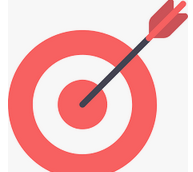 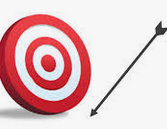 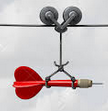 Enquête - Attentes
Travaux utiles, existants ou pas:  
Cartographie de référence  
Processus métiers: Pilotage d'une démarche d'amélioration continue avec l'approche processus; processus transverses; comment installer et faire reconnaître la fonction de pilote de processus…
Maîtrise des risques
Référentiel de données hors contexte AMUE,
Thématique de recherche
Le métier : sensibilisation de la gouvernance, rôle et apport, méthodologie de mise en place
Enquête - thématiques des groupes
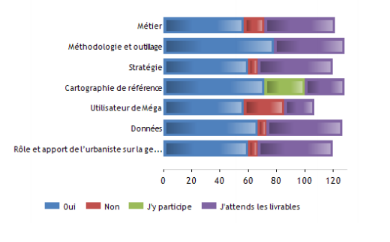 Enquête - formations
Programmation 2019:
Togaf + certification (2+4 demandes)
Outils : Archi-archimate et windesign
Réaliser son plan d’urbanisation des SI : session fin janvier et septembre
Inscription pour l’accompagnement aux moocs pilopro’s et cartopro’s site du csiesr, “travaux mutualisés” de “cartographie et urbanisation”
m’écrire vos demandes
Plan
Ouverture de la journée
Rappel sur le fonctionnement du groupe - JD
Bilan des ateliers existants :
JMega - VL + ED
Cartographie - VL + DH
Données - SH + ED
Evolution de l’architecture - PM 
Présentation des résultats de l’enquête - DC 
Projet de pack de sensibilisation pour la gouvernance - JD 
Discussion sur l’avenir du groupe - VL 
Retours d’expérience et ateliers
Clôture de la journée
Sensibilisation pour la gouvernance
Objectif : produire un document synthétique à destination de la gouvernance des établissements afin de les sensibiliser aux problématiques d’architecture du système d’information
Contribuer à la légitimité des démarches … et des architectes
Partager quelques notions simples et utiles
Précédent : le pack RGPD
co-financé par le CSIESR et l’AMUE
élaboré avec l’appui d’un cabinet d’avocats
basé sur une large participation des établissements
Moyens 
Financement CSIESR
Implication nécessaire de la communauté pour piloter la rédaction de ce livrable (différence avec le RGPD)
Travail à mener avec la contribution des associations métiers (VPNUM, ADGS)
Sensibilisation pour la gouvernance
Calendrier : idéalement livraison pour les prochaines assises du CSIESR (en mai à Strasbourg)
A venir : 
Atelier sur le sujet
Identifier les contributeurs
Lister les objectifs de la démarche
Projet de cahier des charges pour une prestation
Contact avec les autres associations métier et l’AMUE
Plan
Ouverture de la journée
Rappel sur le fonctionnement du groupe - JD
Bilan des ateliers existants :
Mega - VL + ED
Cartographie - VL + DH
Données - SH + ED
Evolution de l’architecture - PM 
Présentation des résultats de l’enquête - DC 
Projet de pack de sensibilisation pour la gouvernance - JD 
Discussion sur l’avenir du groupe - VL 
Retours d’expérience et ateliers
Clôture de la journée
Quel avenir pour le groupe ?
Un constat (cf. fonctionnement du groupe)
Difficulté de mobilisation de la communauté pour produire des livrables et pour animer des groupes
Nécessité d’impliquer d’autres profils d’établissement que l’urbaniste
L’urbanisation est encore peu ou pas reconnue en établissement
Des attentes
Méthodes de travail, approche processus, rôle de l’urbanisation dans les grands projets d’établissement (fusions …)
Des propositions
Sensibilisation de la gouvernance (pack urba, présentations…)
Evolution de la plénière vers une journée de restitutions
Finalisation des chantiers en cours
Votre vision ?
28 participants prêts à s’impliquer en 2019
Plan
Ouverture de la journée
Rappel sur le fonctionnement du groupe - JD
Bilan des ateliers existants :
Mega - VL + ED
Cartographie - VL + DH
Données - SH + ED
Projet de pack de sensibilisation pour la gouvernance - JD
Présentation des résultats de l’enquête - DC
Discussion sur l’avenir du groupe - VL
Evolution de l’architecture - PM
Retours d’expérience et ateliers
Clôture de la journée
Restitutions et ateliers
Retours d’expérience
Cartographie applicative et POS dans SoluQIQ à partir de données exportées depuis HOPEX (MEGA)
REX sur les outils utilisés et les usages
Propositions d’ateliers thématiques
Plan d’action MEGA
Pack urba : quel contenu ?
Modélisation des flux
Proposition de POS MESRI (atelier cartographie de référence)
Plan
Ouverture de la journée
Rappel sur le fonctionnement du groupe - JD
Bilan des ateliers existants :
Mega - VL + ED
Cartographie - VL + DH
Données - SH + ED
Projet de pack de sensibilisation pour la gouvernance - JD
Présentation des résultats de l’enquête - DC
Discussion sur l’avenir du groupe - VL
Evolution de l’architecture - PM
Retours d’expérience et ateliers
Clôture de la journée